IX. La Naturaleza y la Necesidad de las Revoluciones Científicas
Rodrigo Bustos Cifuentes
Gabriela Sánchez López
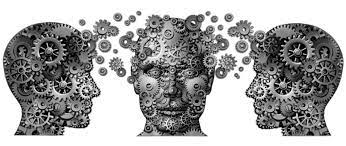 1.- ¿Qué son las revoluciones científicas y cuál es su función en el desarrollo científico?
2.- ¿Por qué debe llamarse revolución a un cambio de paradigma?
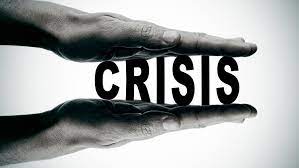 3.- La ciencia está en una crisis permanente
4.- Los paradigmas sucesivos como vehículo para la teoría científica
5.- El efecto acumulativo en el conocimiento científico
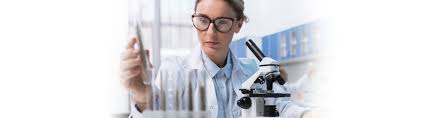